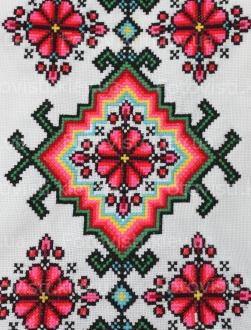 Effect of using Tobit and Heckit models in regression estimation for data with many zeros
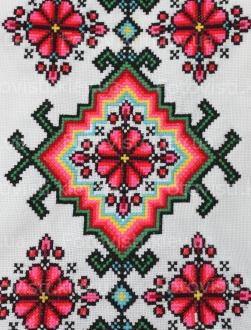 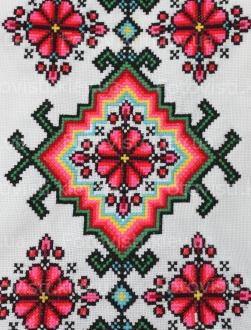 Tetiana Ianevych and Veronika Serhiienko

Taras Shevchenko National University of Kyiv, Ukraine

Jelgava, Latvia 2018
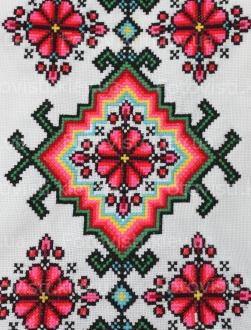 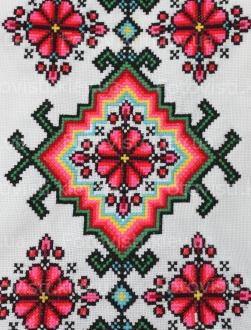 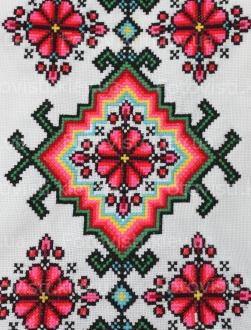 Outline
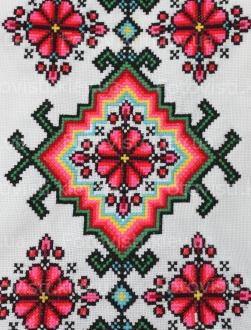 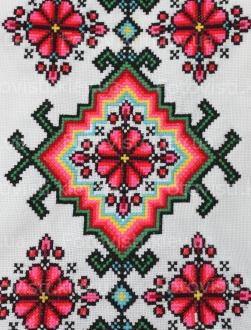 The main problem
Tobit model
Heckit model
Simulation results
Consclusions
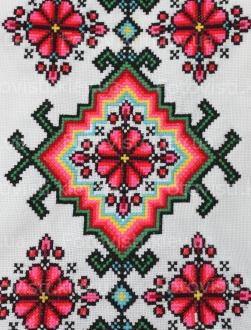 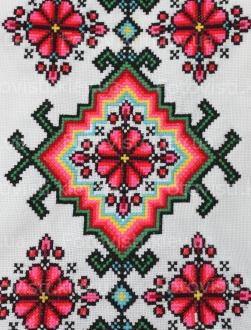 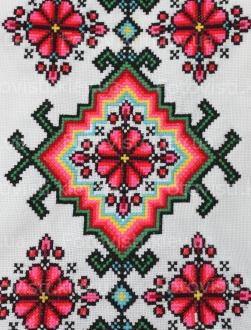 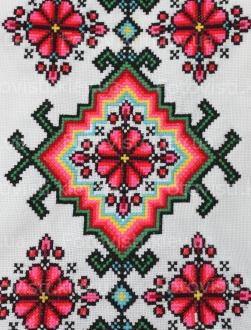 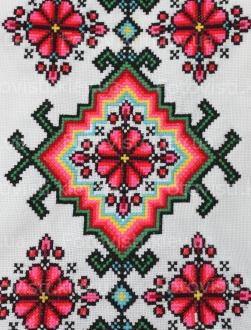 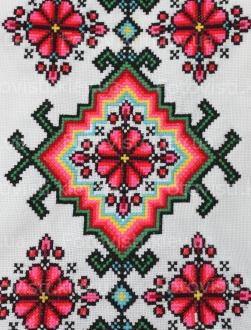 The main problem 

Data contain number of zero observations




Estimators have undesirable or unacceptable precision
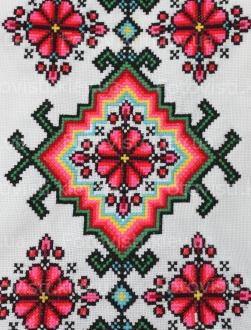 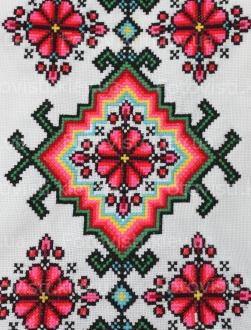 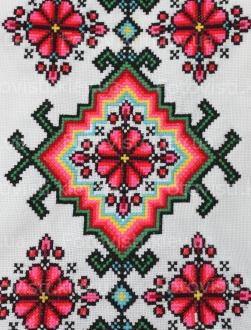 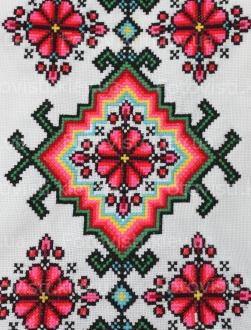 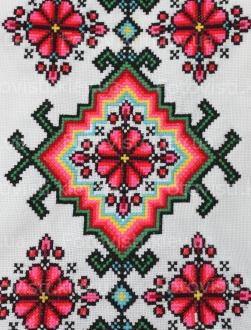 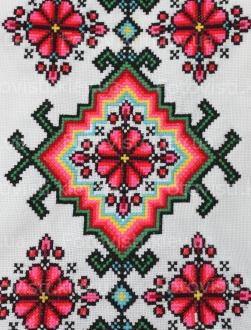 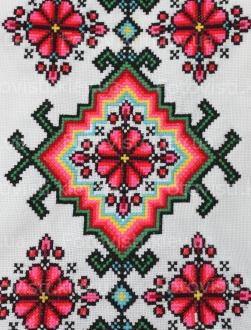 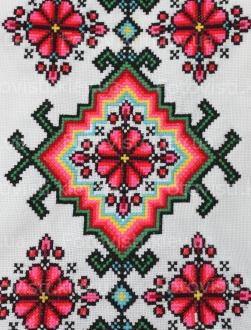 Why the zeros are present in the data?


a result of censoring  
      Tobit model

a decision that the researcher has no control over for some reason 
Heckit model or some other models
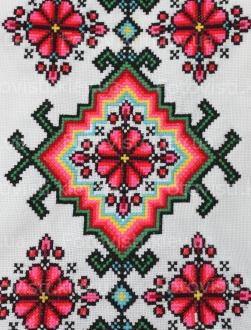 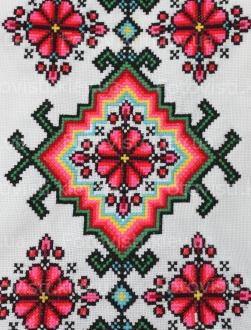 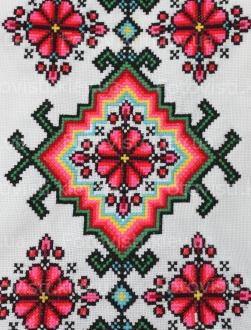 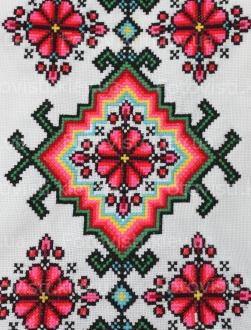 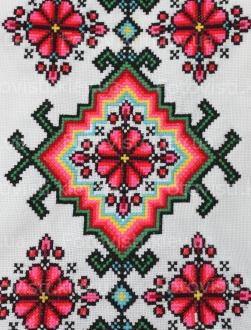 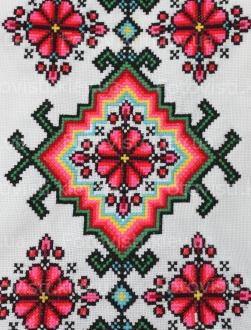 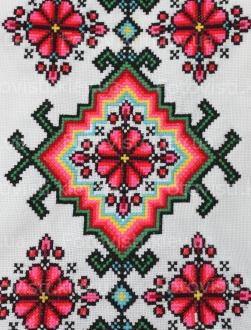 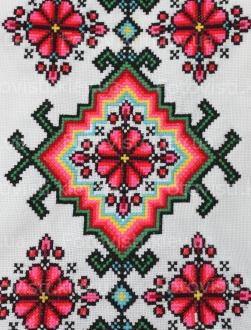 Tobit model & Censoring

	Data are censored when we have partial information about the value of a variable—we know it is beyond some boundary, but not how far above or below it.
For example, censoring  occurs when a value occurs outside the range of a measuring instrument. For example, a bathroom scale might only measure up to 140 kg. If a 160 kg individual is weighed using the scale, the observer would only know that the individual's weight is at least 140 kg.
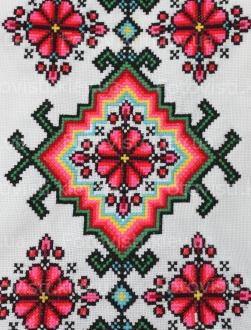 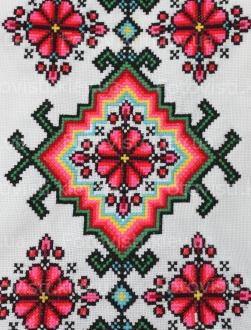 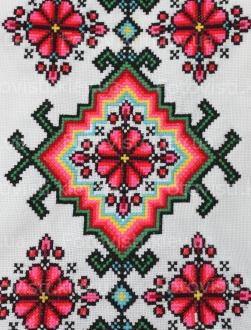 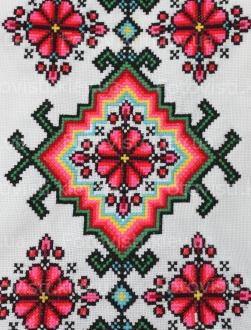 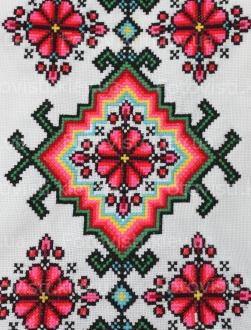 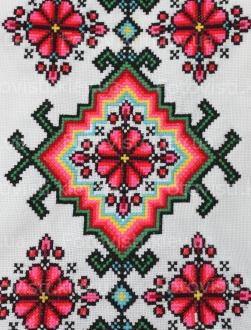 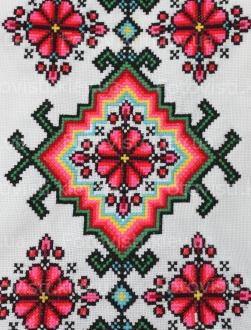 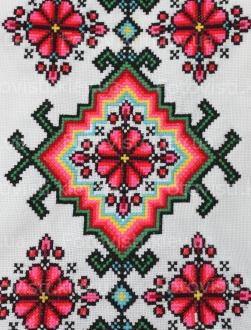 Formally, it can be written as 



The most common choice is τ = τy =0 
and                                  where

   This mathematical model was introduced by Tobin in 1958 and is known as Tobit model or a censored regression model
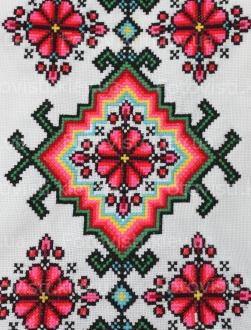 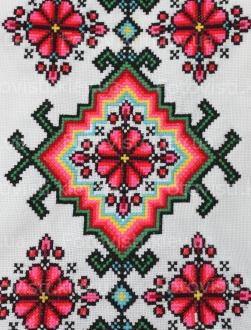 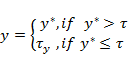 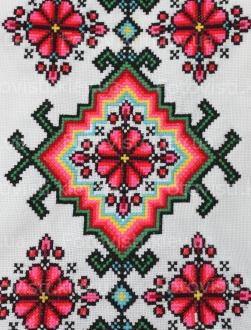 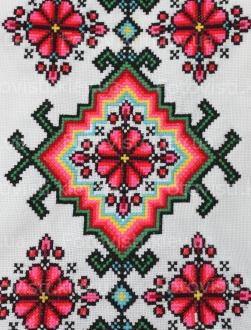 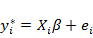 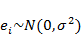 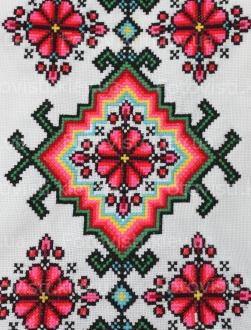 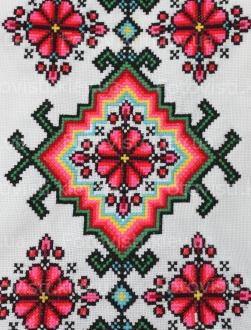 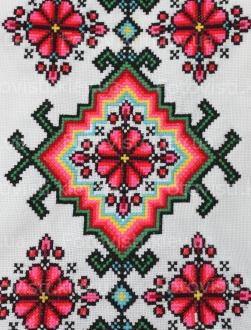 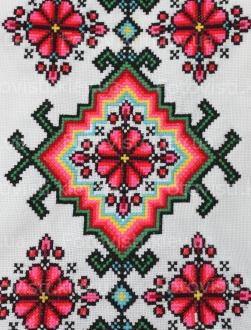 Underlying generating process
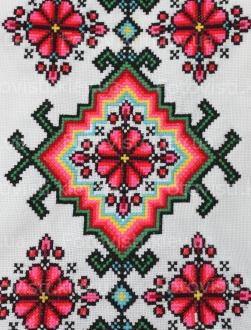 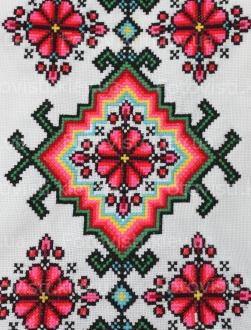 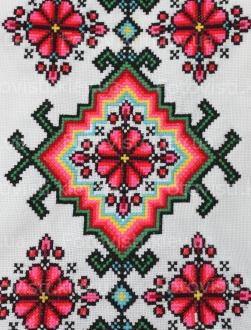 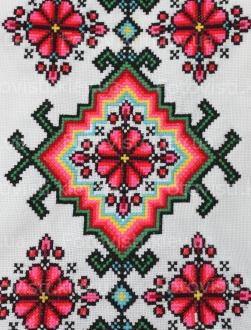 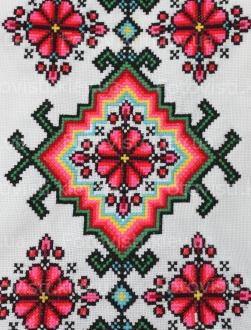 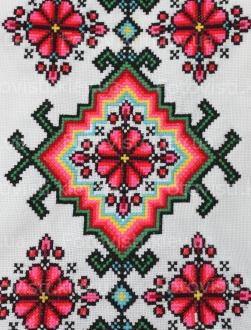 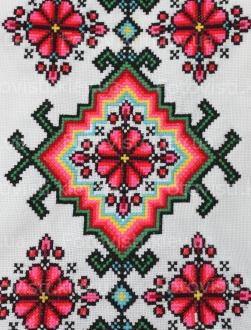 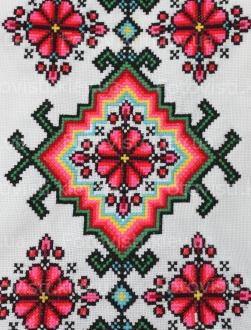 Censored data
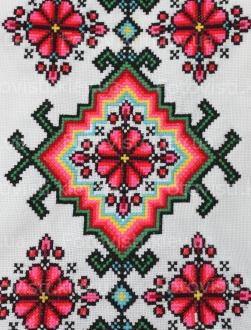 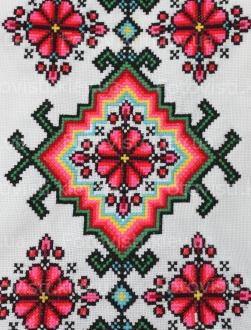 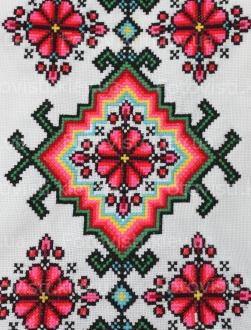 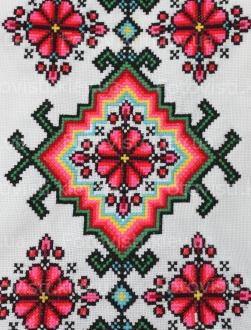 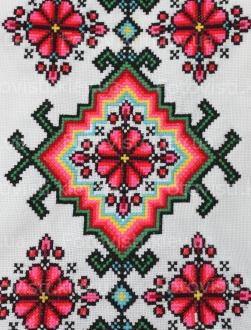 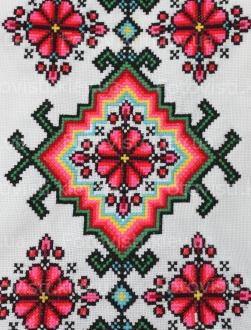 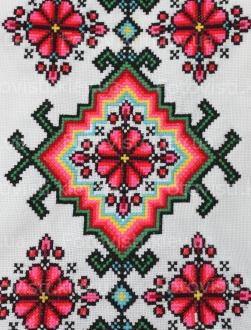 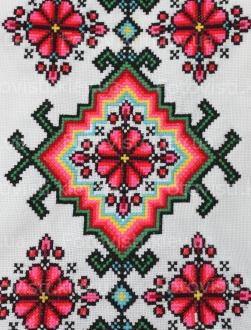 Heckit model

This type of model is appropriate when 
  yi = 0 because of the non-observable response. It means that knowledge yi = 0 is uninformative in estimating the determinants of the level of yi .
The  Heckit model was introduced by Heckman in 1979
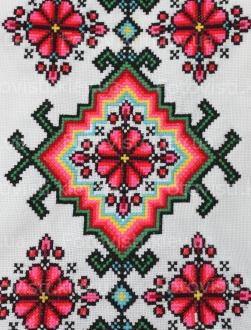 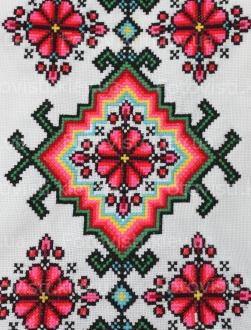 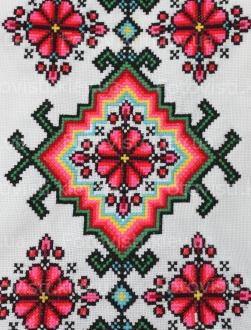 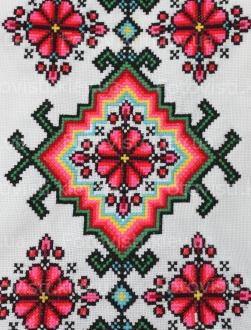 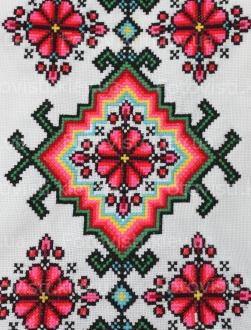 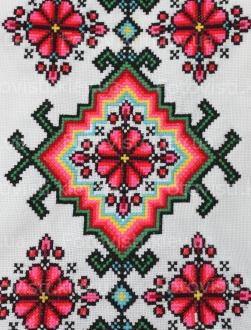 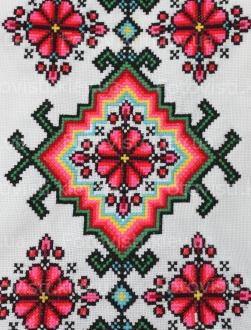 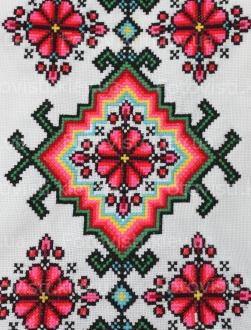 Heckit model 
can be formulated using :

“participation” equation 


and “consumption” equation
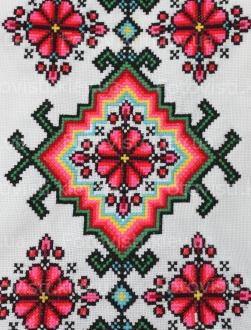 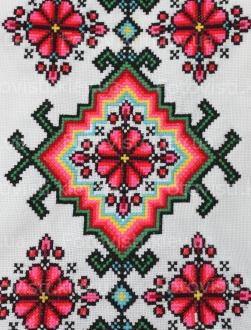 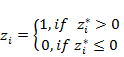 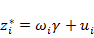 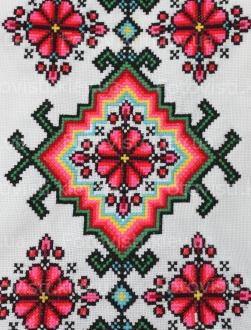 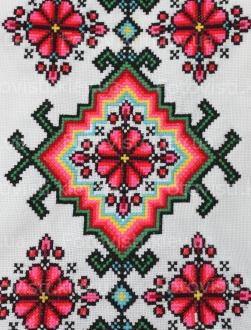 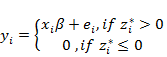 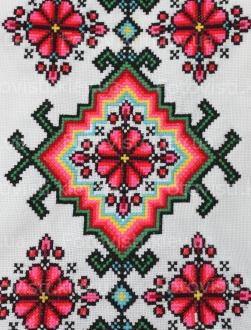 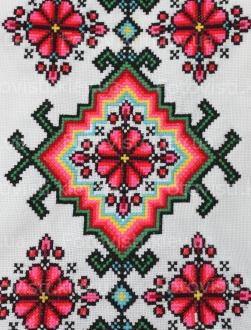 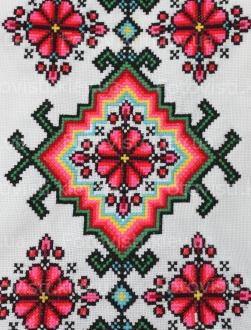 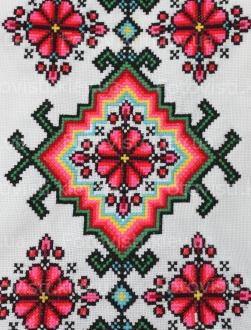 Underlying generating process
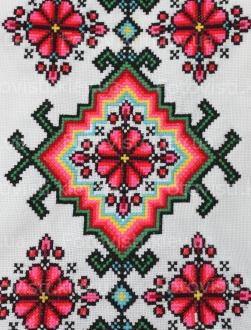 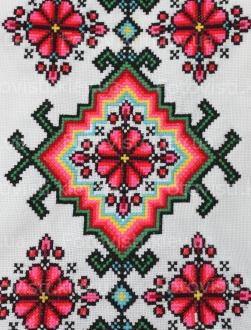 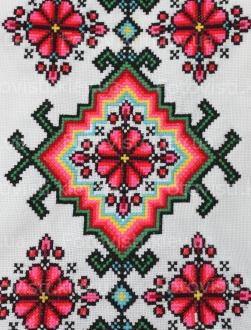 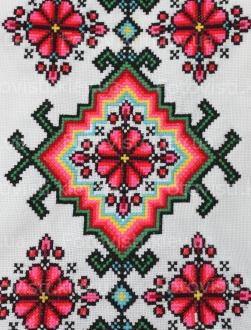 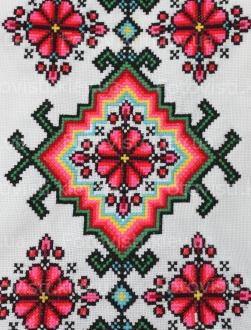 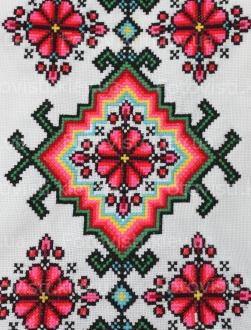 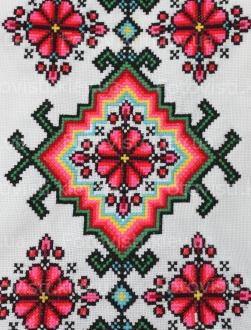 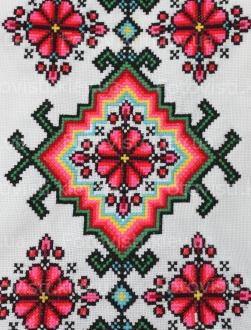 Zero-inflated data
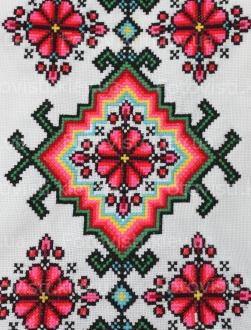 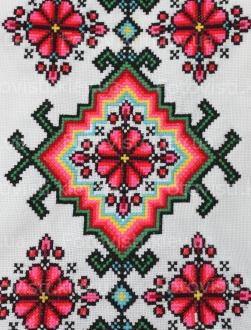 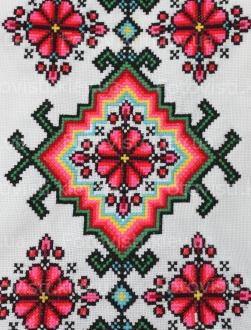 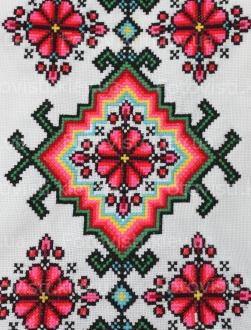 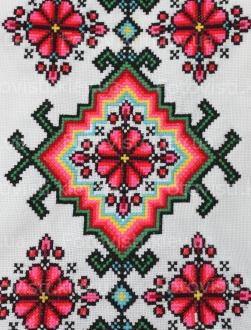 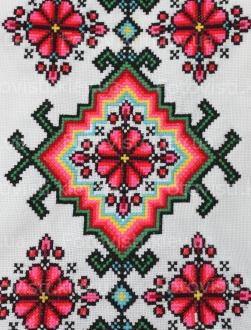 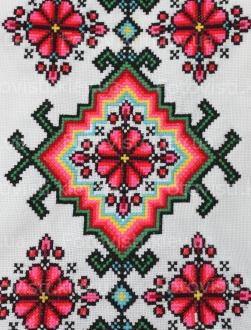 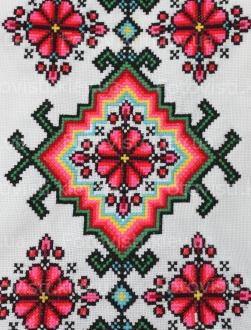 Simulation study


 Our objective is to investigate the effect of using Tobit and Heckit models in regression estimation for data containing different percent of  zero values within SRS sampling design
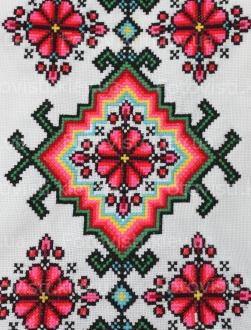 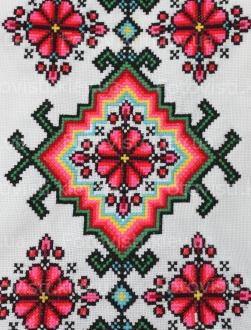 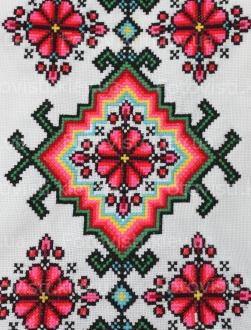 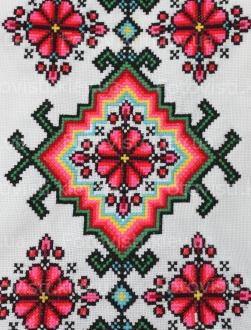 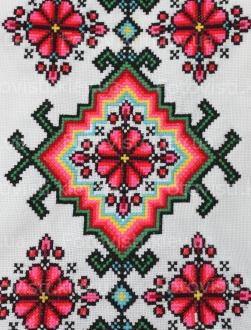 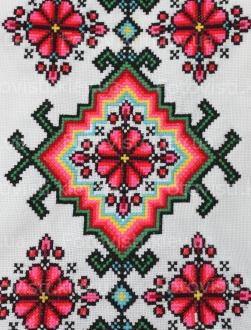 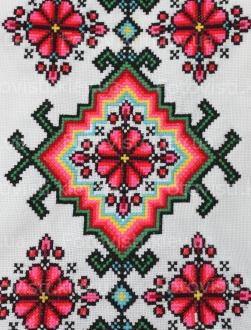 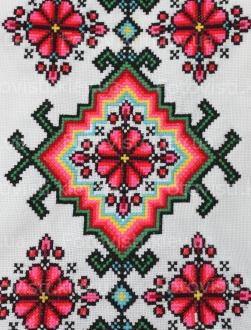 Measures of efficiency
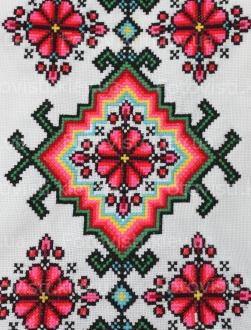 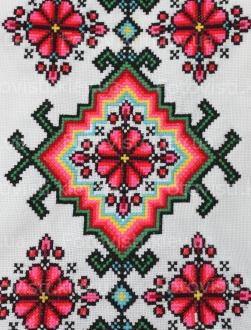 absolute relative bias




 relative root mean square error
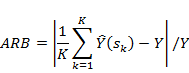 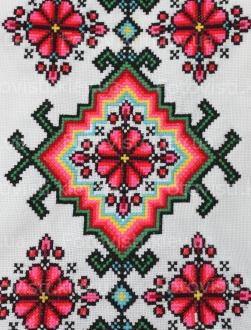 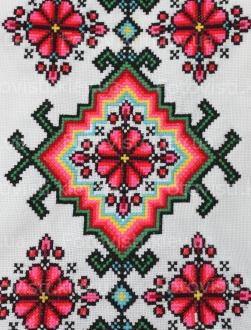 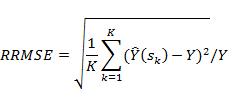 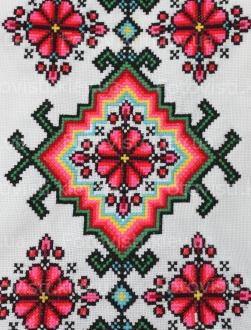 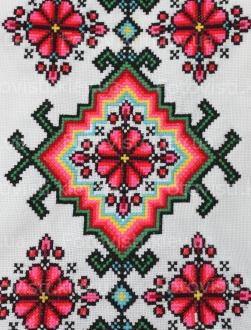 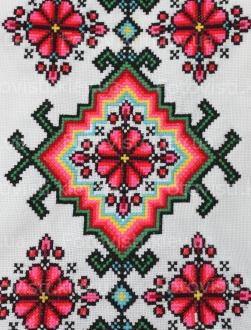 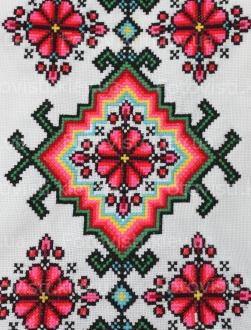 Tobit - 26%
Our first simulated population U consists of N=1000 elements for which we produce 26% of zero values using censoring. Sampling size is 100.
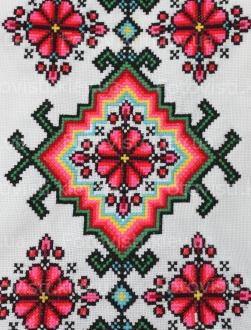 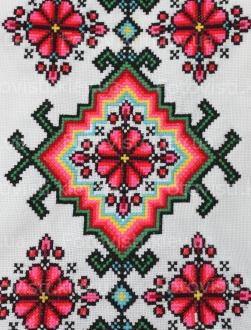 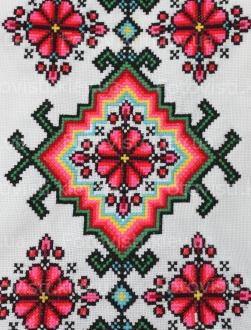 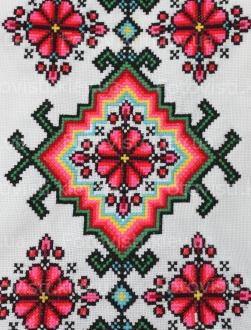 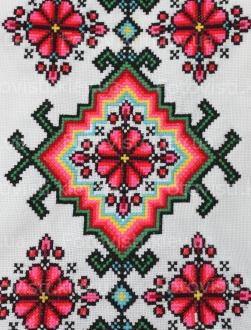 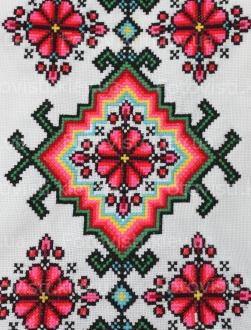 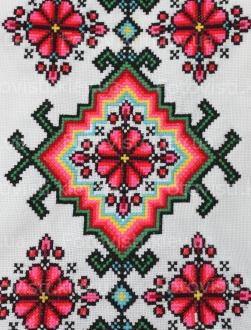 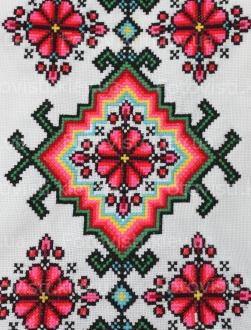 Tobit - 51%
The second simulated population U consists of N=1000 elements for which we produce 51% of zero values using censoring. Sampling size is 100.
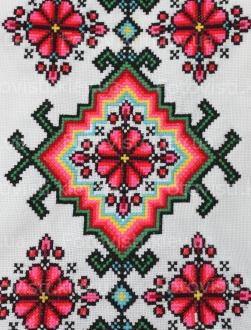 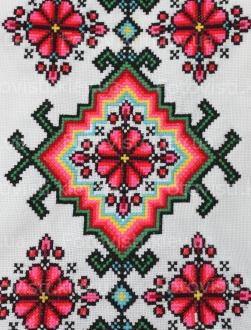 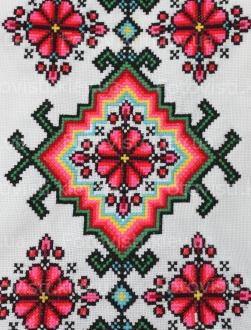 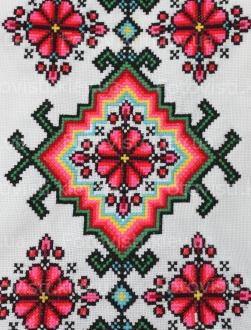 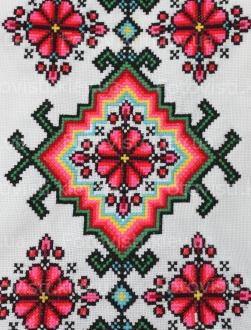 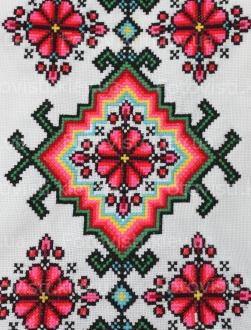 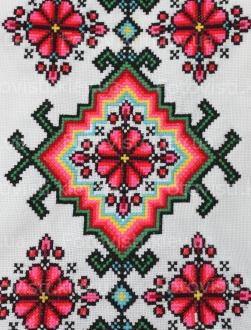 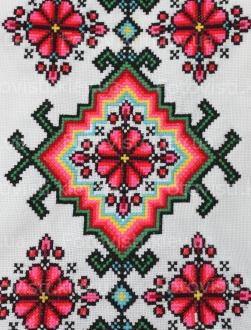 Tobit - 72%
The third simulated population U consists of N=1000 elements for which we produce 72% of zero values using censoring. Sampling size is 100.
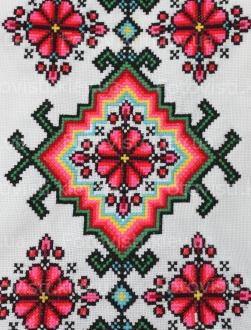 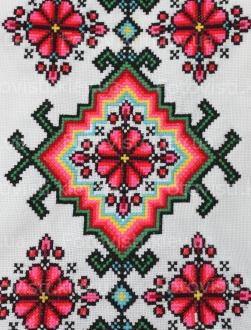 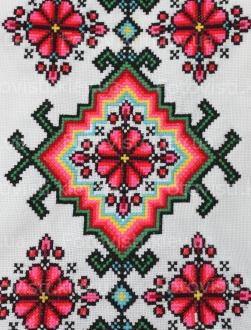 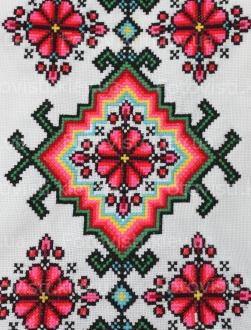 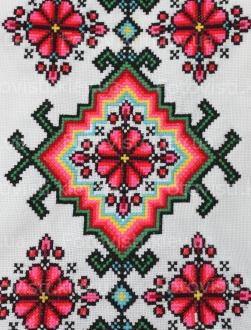 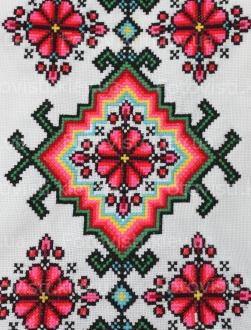 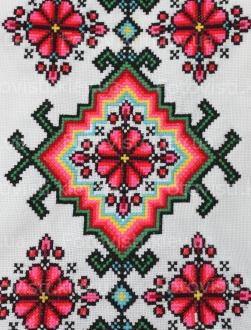 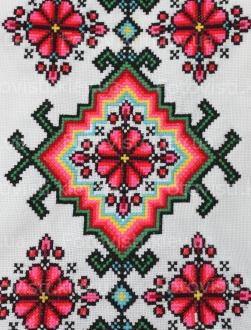 Heckit - 30%
Simulated population U consists of N=1000 elements for which we produce 30% of zero values using Heckit model. Sampling size is 100.
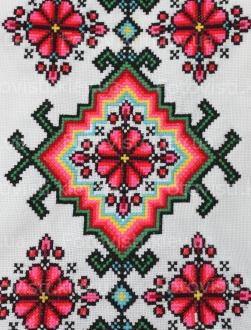 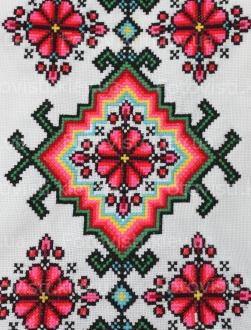 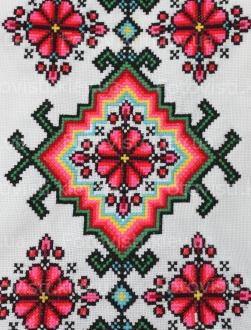 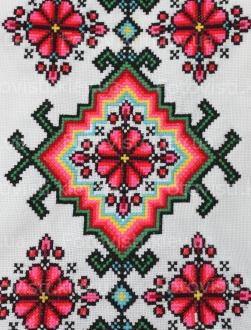 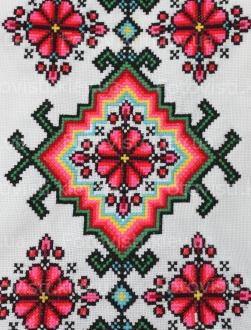 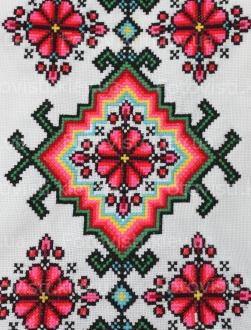 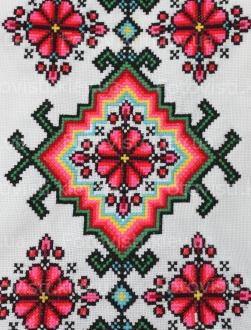 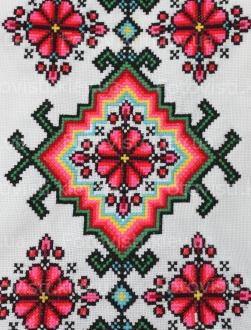 Heckit - 51%
The simulated population U consists of N=1000 elements for which we produce 51% of zero values using Heckit model. Sampling size is 100.
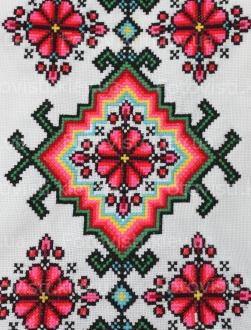 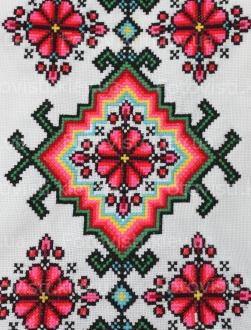 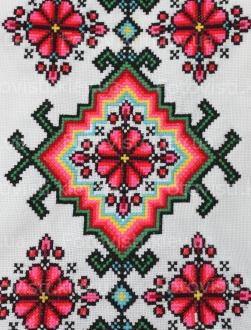 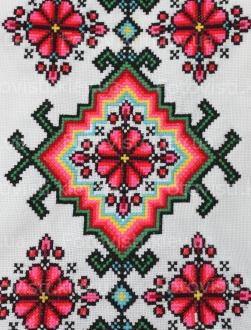 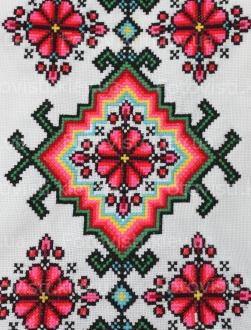 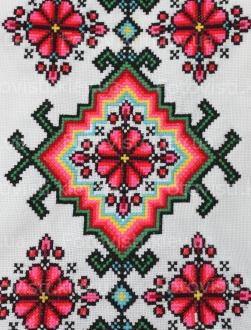 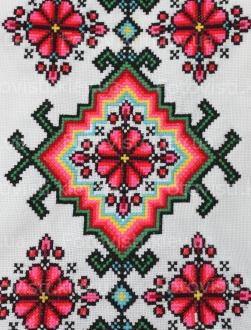 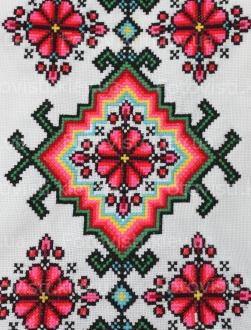 Heckit - 73%
The simulated population U consists of N=1000 elements for which we produce 73% of zero values using Heckit model. Sampling size is 100.
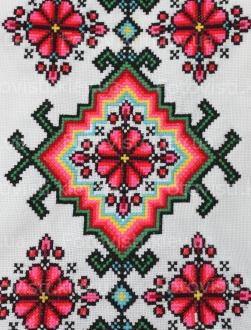 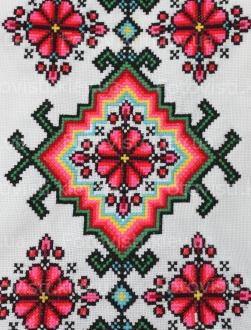 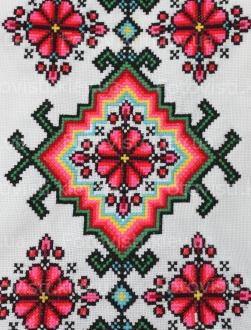 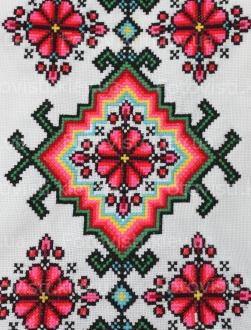 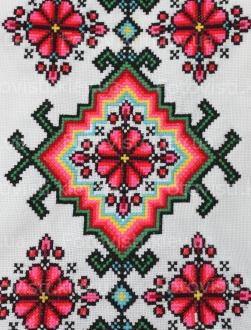 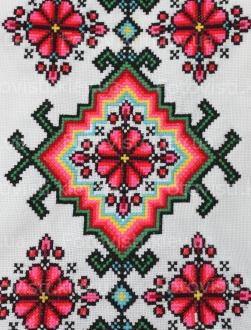 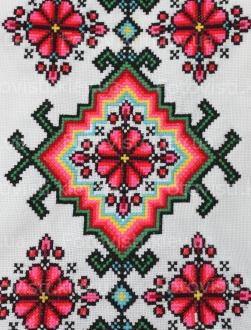 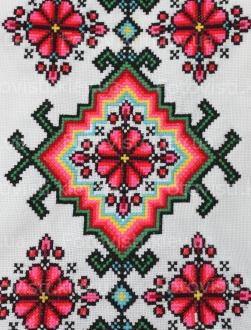 Conclusions
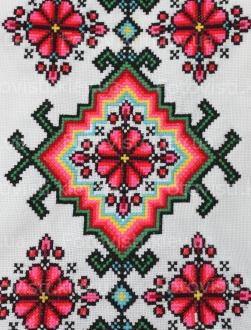 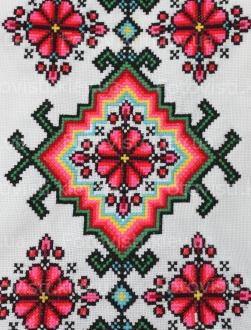 usage of GREG estimators leads to biased but better results with regards to the accuracy.
 usage of the Tobit and Heckit-based estimators improve the quality of GREG estimator with regard to both bias and mean square error if the number of zero-values is not large. If it is large  - the improvement can be lost.
if the underlying process of zero-values appearing does not correspond well with estimator the improvement can be lost for both Tobit and Heckit models.
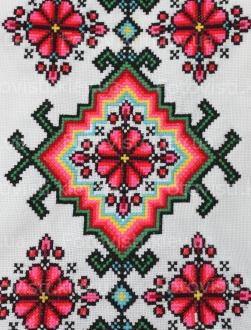 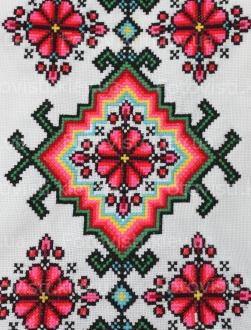 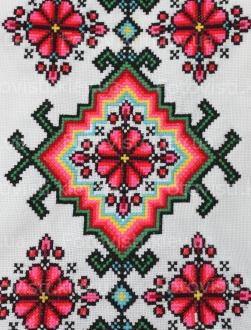 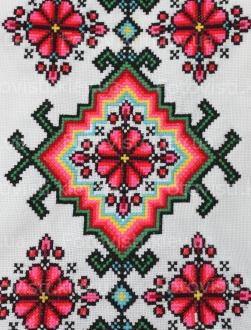 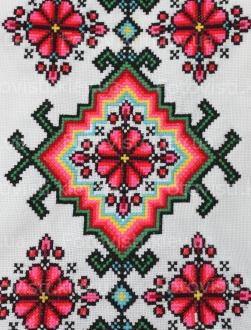 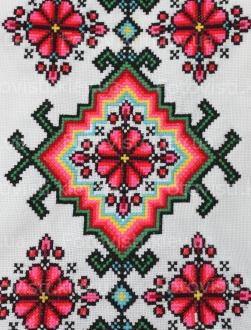 Thank you for your attention!
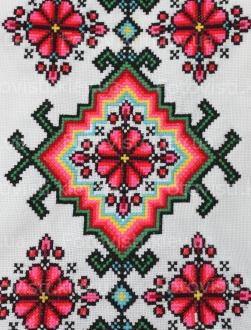 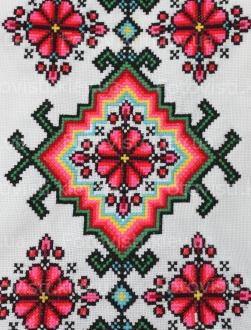 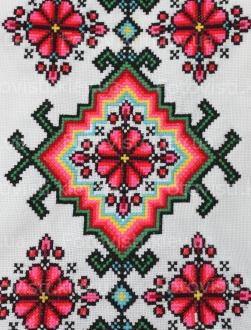 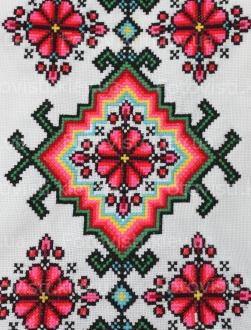 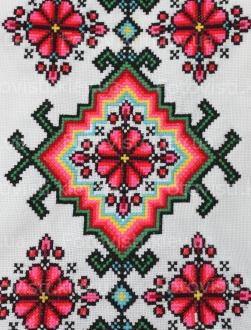 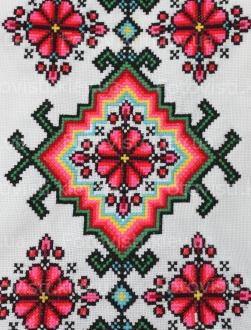